Теоретические основы сенсорного воспитания
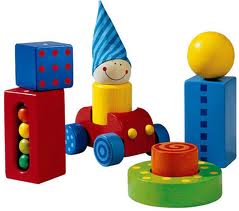 Подготовили: 
         воспитатели второй                        квалификационной категории
                             Береговая Т.В.
                             Ковязина  О.А.
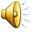 Содержание
Понятие сенсорного воспитания.
Задачи и содержание сенсорного воспитания.
Методика сенсорного воспитания в детском саду.
Приемы и способы обследования
Дидактические игры в детском саду.
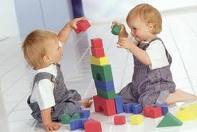 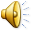 Основой умственного воспитания является сенсорное воспитание, которое обеспечивает развитие и обогащение чувственного опыта ребёнка, формирует его представления о свойствах и качествах предметов
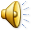 Задачи сенсорного воспитания детей дошкольного возраста
формирование у детей системы перцептивных   (обследовательских) действий;
формирование у детей системы сенсорных эталонов;
формирование у детей умения самостоятельно применять систему перцептивных действий и систему сенсорных эталонов: в практической и познавательной деятельности.
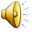 Сенсорное воспитание – это целенаправленное развитие ощущений и восприятий. Слово «сенсорный» происходит от латинского слова «sensus» - «чувство», «ощущение», «восприятие», «способность ощущения».
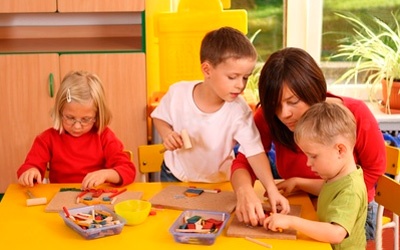 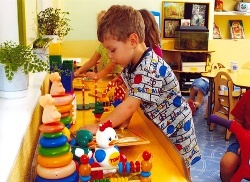 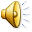 Познание окружающего мира начинается с ощущений, с восприятия. Чем богаче ощущения и восприятия, тем шире и многограннее будут полученные человеком сведения об окружающем мире. Таким образом, сенсорная культура ребёнка, уровень развития его ощущений и восприятий являются важной предпосылкой успешной познавательной деятельности.
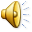 Сенсорная культура имеет большое значение и для эстетического воспитания. Умение различать цвета, оттенки, формы, сочетания форм и цветов, высоту и тембр звуков даёт возможность лучше понимать произведения изобразительного и музыкального искусства, получать удовольствие от слушания музыки, рассматривания картин, скульптуры и т.д.
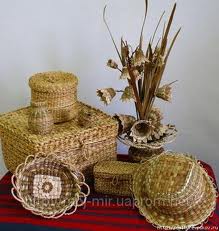 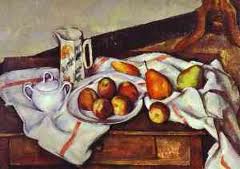 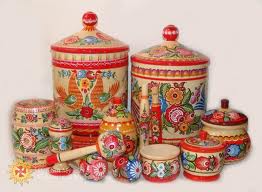 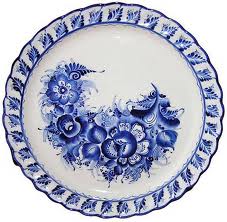 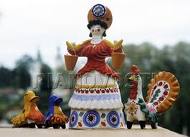 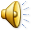 Педагогика считает, что сенсорное воспитание надо осуществлять в процессе разных видов деятельности
изобразительной
Игровой
конструктивной
музыкально-двигательной
ознакомлении детей с окружающим
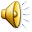 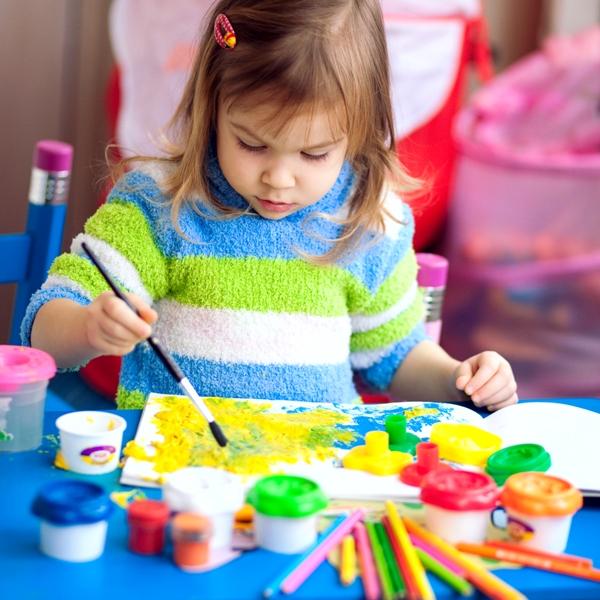 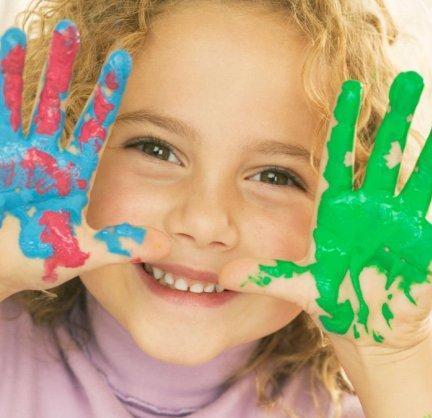 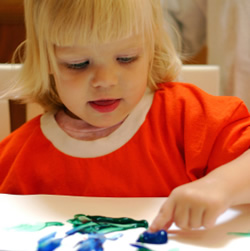 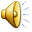 В дошкольном возрасте дети усваивают пространственные ориентировки: вперёд – назад, вверху – внизу, далеко – близко, слева – справа и др., которыми руководствуются в жизненных ситуациях. Они различают форму предметов, их величину, сравнивают предметы между собой.
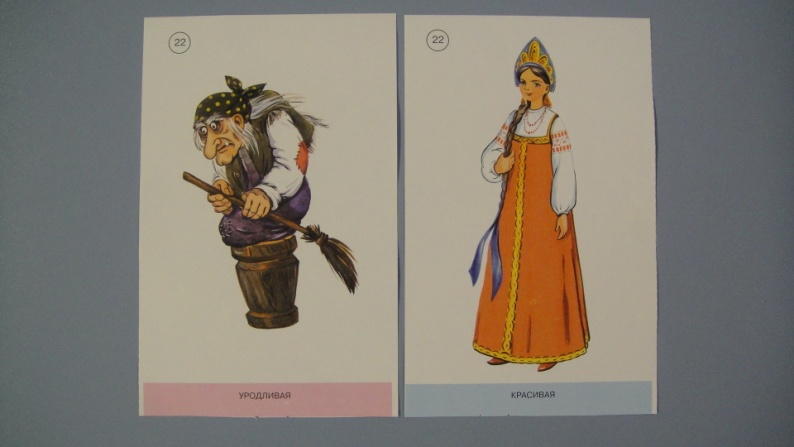 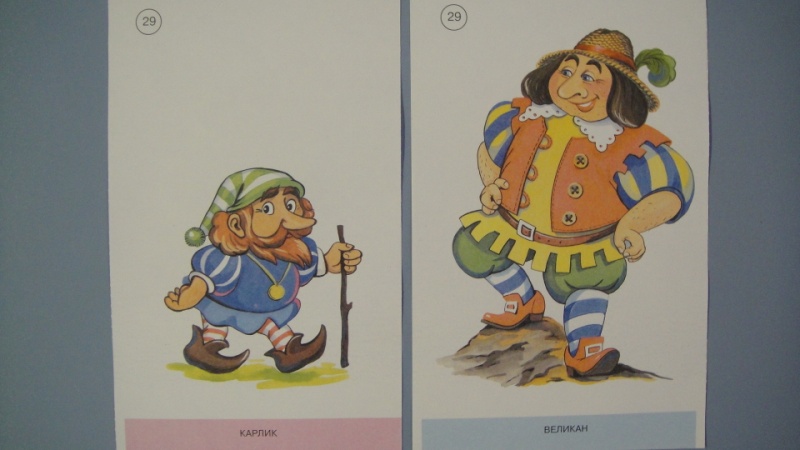 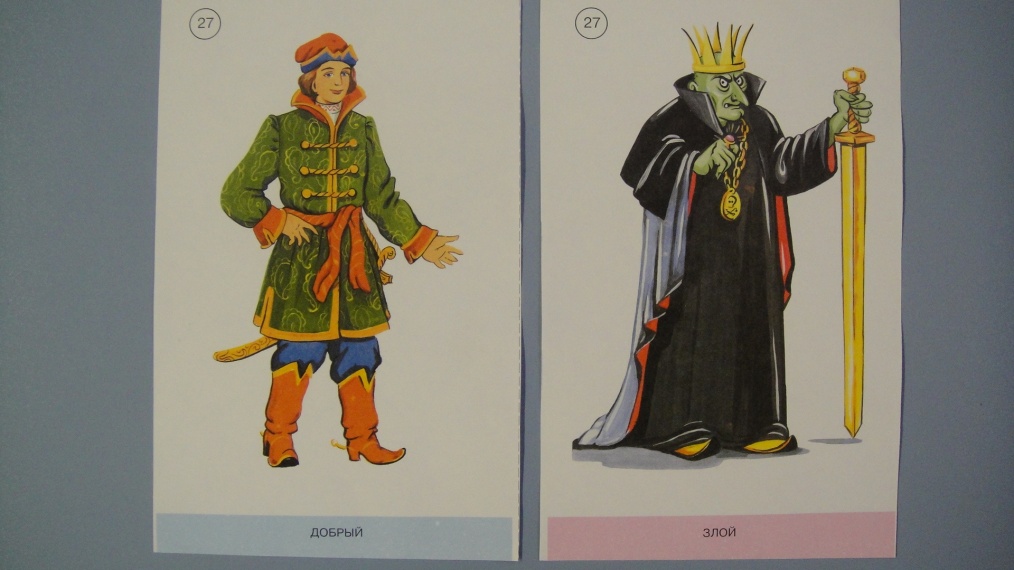 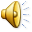 Постепенно дети учатся ориентироваться во времени и овладевают временными понятиями, осознают последовательность и продолжительность времени. Вначале ребёнку трудно осмыслить относительность понятий «вчера», «сегодня», «завтра» (как «завтра» вдруг становится «сегодня», а «сегодня» превращается во «вчера»), продолжительность времени (минута, 5 минут, час). Это достигается в результате накопленного опыта и целенаправленного обучения.
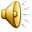 В содержание сенсорного воспитания входит развитие слуховой чувствительности, умения вслушиваться и различать звуки, развитие речевого слуха (восприятие звуковой стороны речи) и музыкального (умение различать звуки по высоте, воспринимать ритмический рисунок и др.).
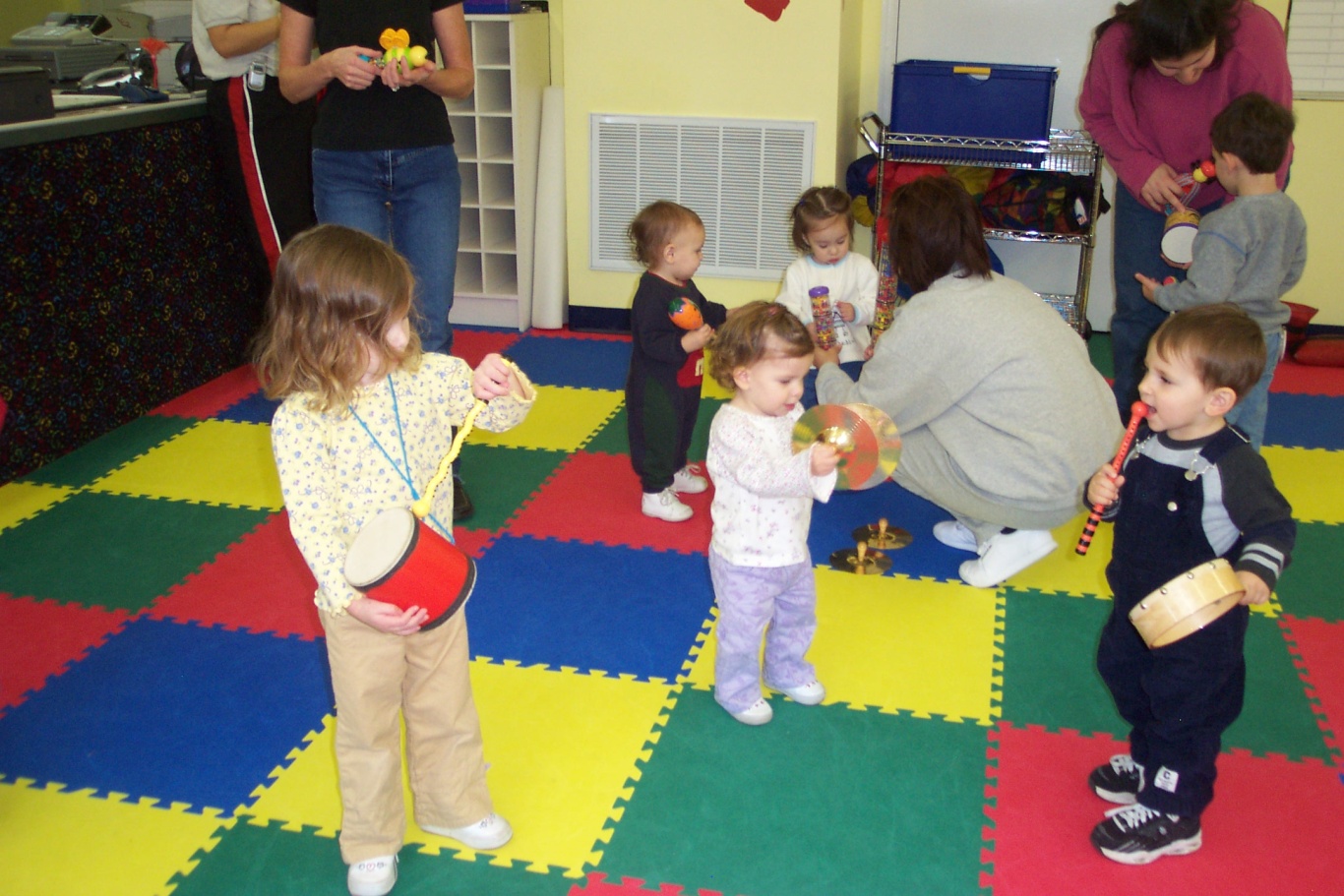 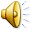 Сенсорное воспитание включает в себя также развитие тактильной чувствительности – умения различать свойства предметов (гладкий, пушистый, шершавый, мягкий, твёрдый, тяжёлый, лёгкий, холодный, тёплый и др.) и правильно называть их. Одной из сторон сенсорного воспитания является развитие обонятельных и вкусовых ощущений.
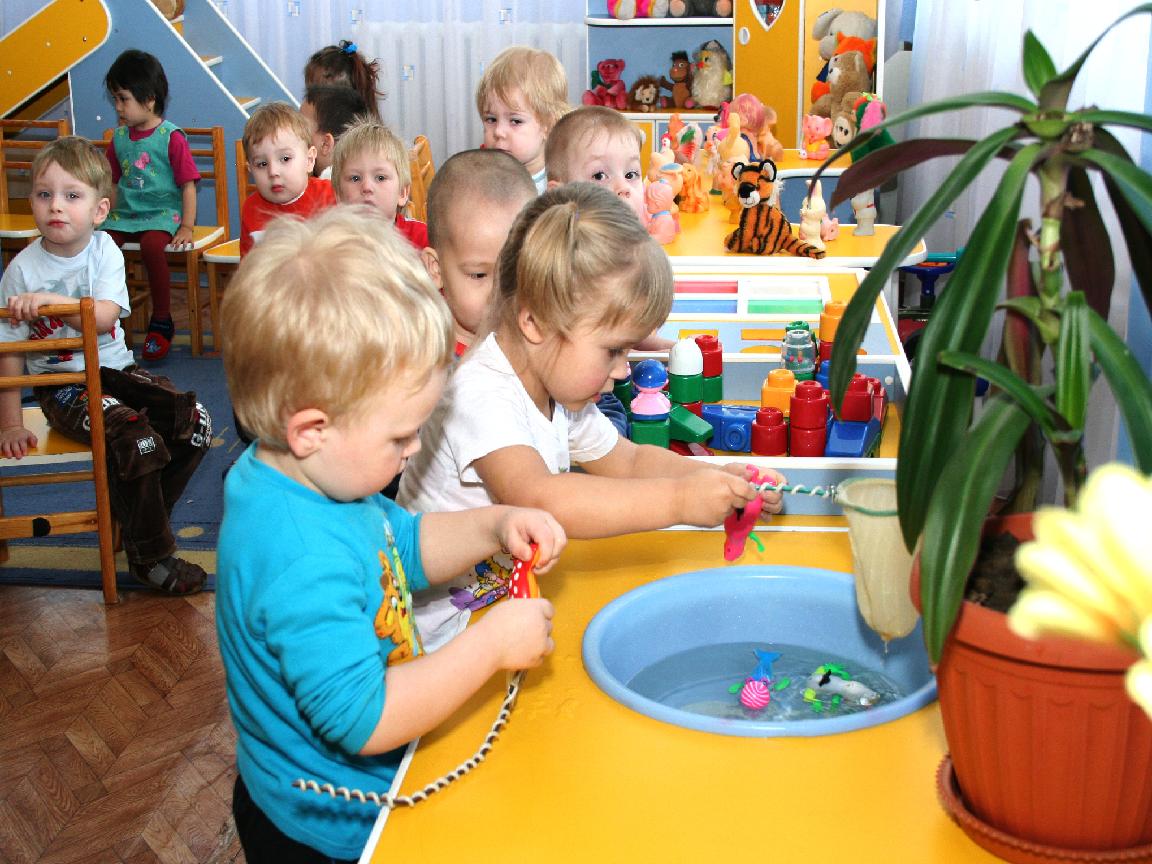 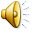 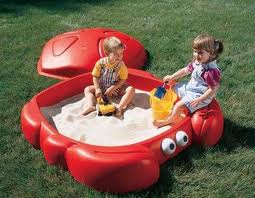 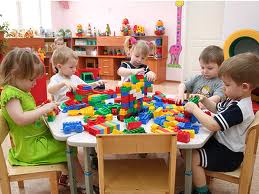 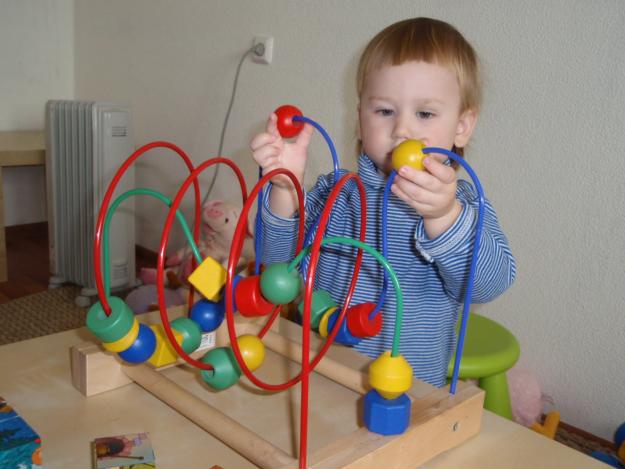 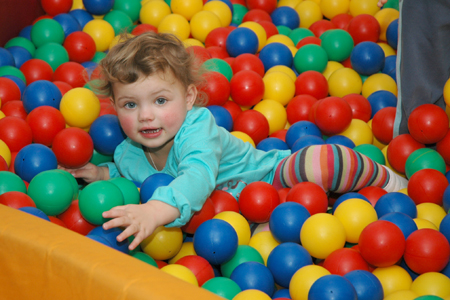 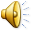 Методика сенсорного воспитания
Развитие ощущений и восприятий происходит успешнее в условиях целенаправленной содержательной деятельности.
Продуктивная деятельность
рисование
лепка
аппликация
конструирование
не только создаёт благоприятные условия для развития ощущений и восприятий, но и вызывает потребность в овладении формой, цветом, пространственными ориентировками.
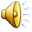 Основным методом сенсорного воспитания является обследование детьми предметов с целью определения их свойств.
                         
                           

это специально организованное восприятие предметов для последующего использования его результатов в той или иной содержательной деятельности. В процессе обследования дети учатся выделять и различать величину, форму, пространственные отношения, цвет.
Обследование
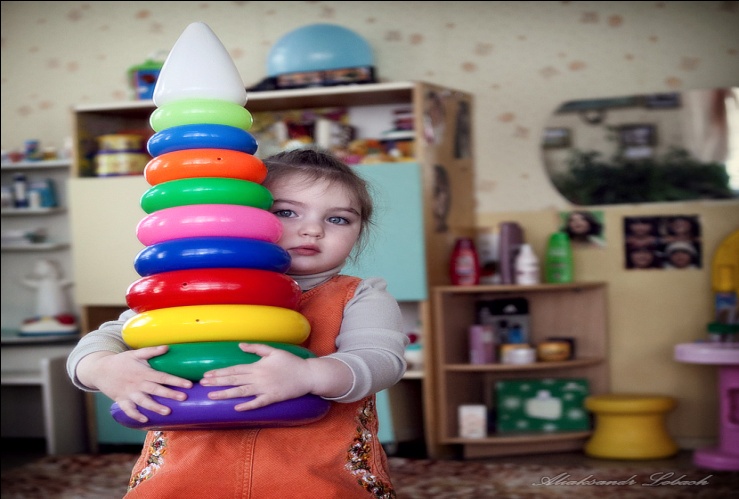 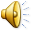 Одной из важных задач сенсорного воспитания является формирование у детей представлений о сенсорных эталонах.
 Сенсорные эталоны – это образцы, которые были выработаны в процессе общественно-исторического опыта.
Такими эталонами являются основные цвета, геометрические фигуры (шар, куб, круг, квадрат и др.), различная высота музыкальных звуков, выраженная в нотах.
 Если ребёнок знаком с эталонами и их словесными обозначениями, ему легче ориентироваться в окружающем мире: он относит встречающиеся ему предметы с тем или иным эталоном и называет цвет, форму, величину предмета, пространственное расположение его деталей.
Воспитатель обучает детей приёмам обследования. Вначале ставит перед ними цель: чтобы нарисовать предмет, надо рассмотреть, из каких частей он состоит; чтобы соорудить постройку, надо проанализировать образец. Затем он знакомит детей с основными этапами обследования.
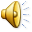 При обучении рисованию, конструированию процесс обследования состоит из следующих этапов:
восприятие целостного облика предмета
восприятие целостного облика предмета
вычленение отдельных его частей и определение их свойств (форма, величина
вычленение отдельных его частей и определение их свойств (форма, величина и т.д.)
определение пространственных взаимоотношений частей относительно друг друга (выше, ниже, слева, справа);
определение пространственных взаимоотношений частей относительно друг друга (выше, ниже, слева, справа)
вычленение более мелких частей предмета и установление их расположения по отношению к основным частям
вычленение более мелких частей предмета и установление их расположения по отношению к основным частям
повторное целостное восприятие предметов.
повторное целостное восприятие предметов.
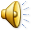 При подготовке к другим видам деятельности, например к труду, отбираются и соответствующие способы обследования.
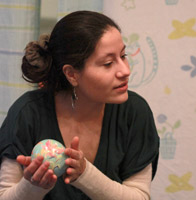 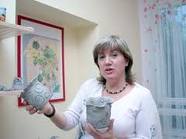 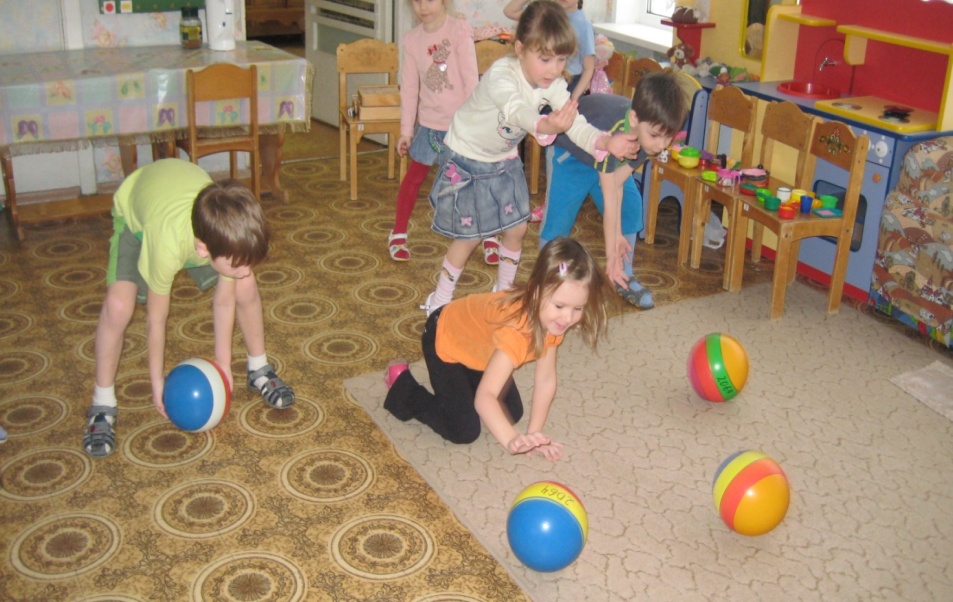 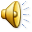 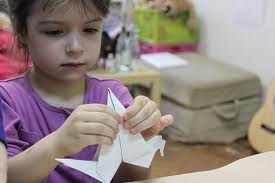 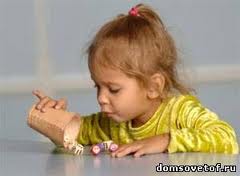 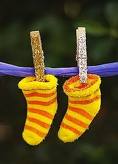 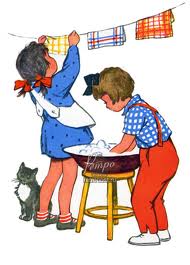 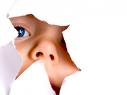 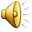 Обучение обследованию проводиться с учётом возраста детей:
младшим даются предметы более простые по форме (мячик, кубик, башенка), окрашенные в основные цвета, без излишних деталей;
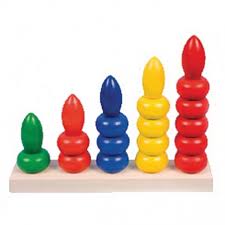 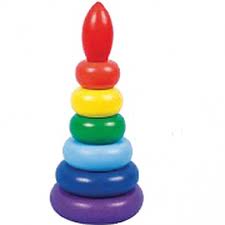 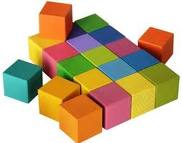 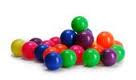 старшие могут рассматривать и анализировать все окружающие их предметы, выделять большее количество качеств (цвет, форму, вес, твёрдость или мягкость, фактуру материала и др.).
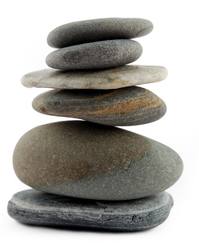 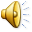 Большие возможности для сенсорного воспитания предоставляются в работе по ознакомлению детей с окружающим, особенно с природой. Действуя с различными предметами, ребёнок получает множество ощущений: его окружают цвета, запахи, звуки.
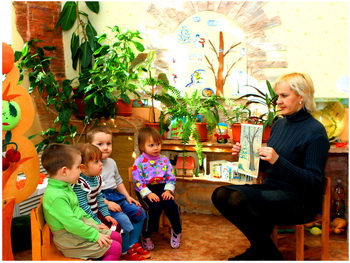 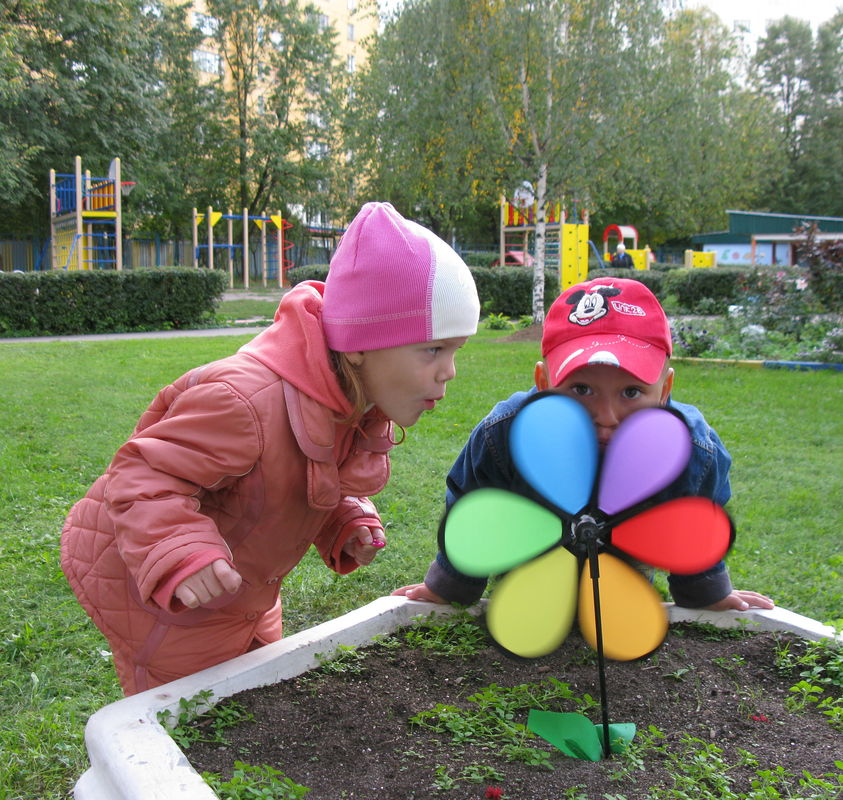 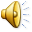 Воспитатель побуждает младших детей к выполнению действий с игрушками и предметами, способствующих развитию ощущений и восприятий: разбору и сбору пирамидок, матрёшек, чашечек-вкладышей, прокатыванию шаров в цветные воротца и т.д.
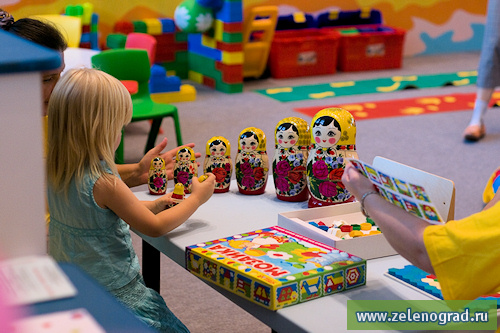 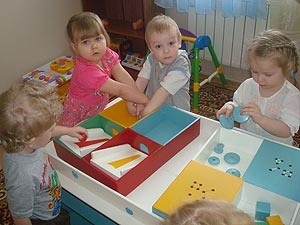 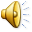 Накопленный опыт дети переносят на другие предметы и явления, используют его в повседневной жизни: «Давай польём песок: он будет сырой, и мы из него будем строить тоннель». «Не поднимай это ведро: в нём песок, он очень тяжёлый».Воспитатель, используя окружающую обстановку, последовательно развивает ощущения и восприятия детей.
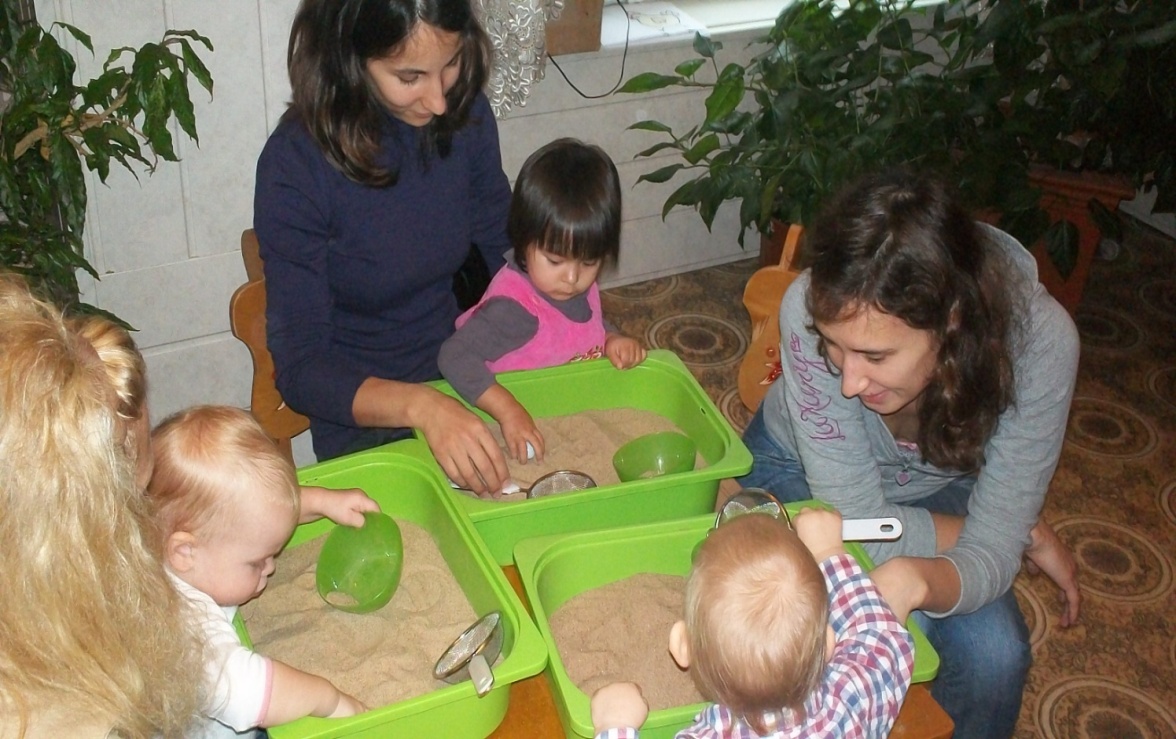 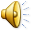 Дидактические игры – основное средство сенсорного воспитания.
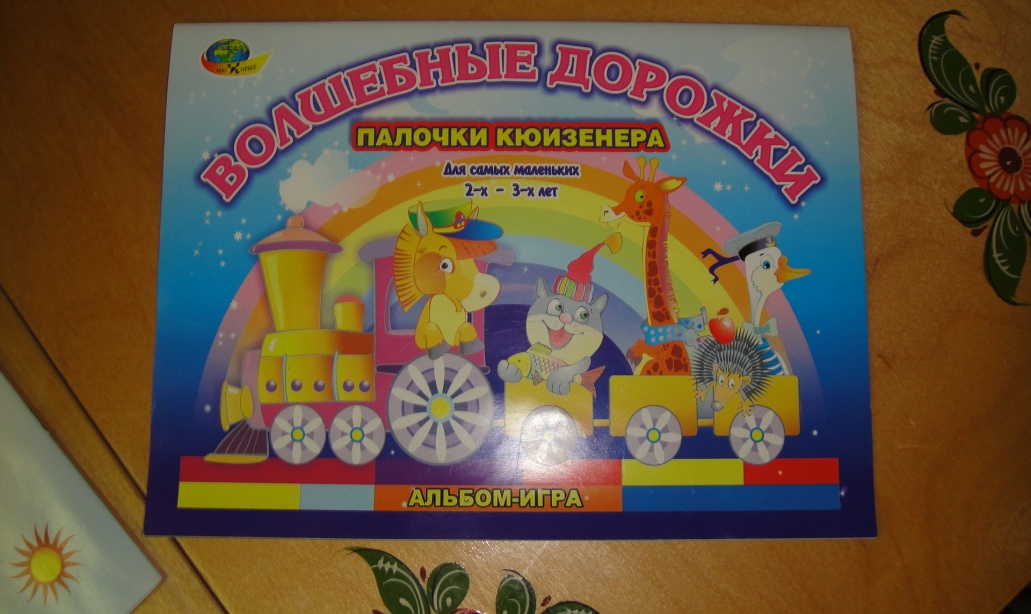 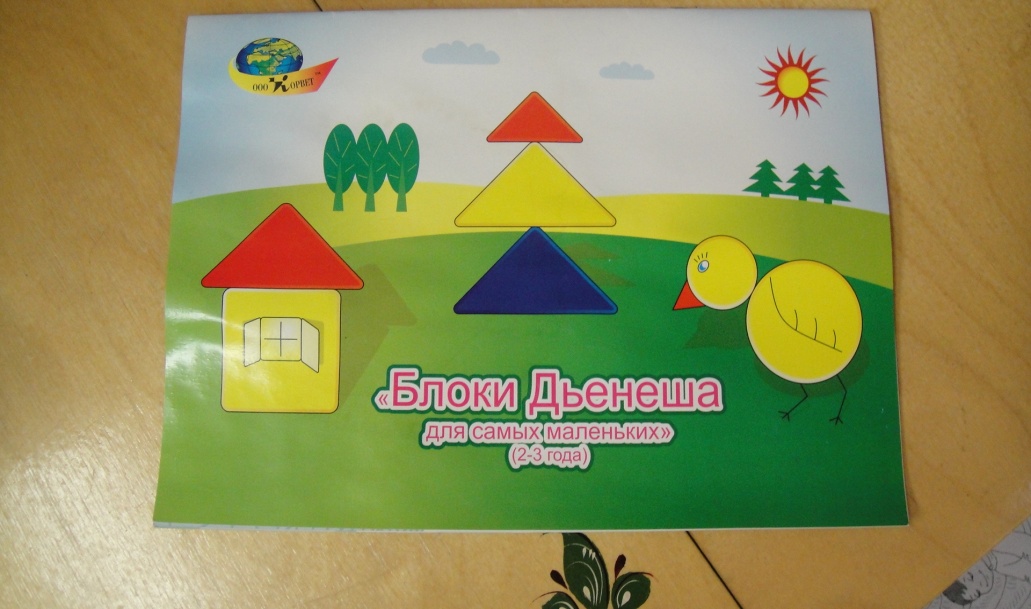 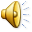 Цветные счетные палочки Кюизенера
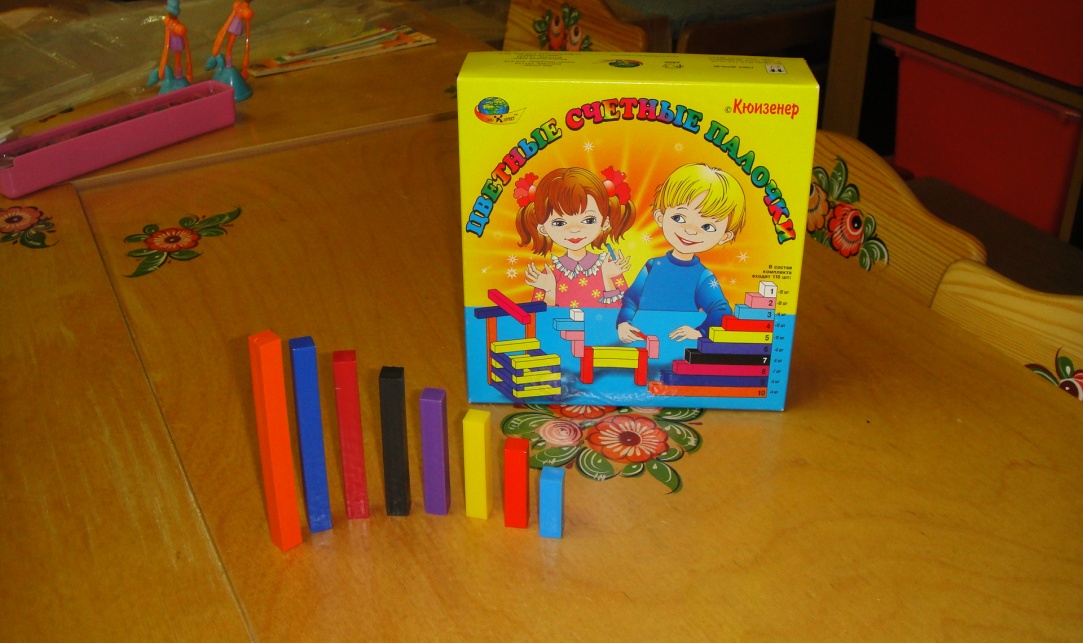 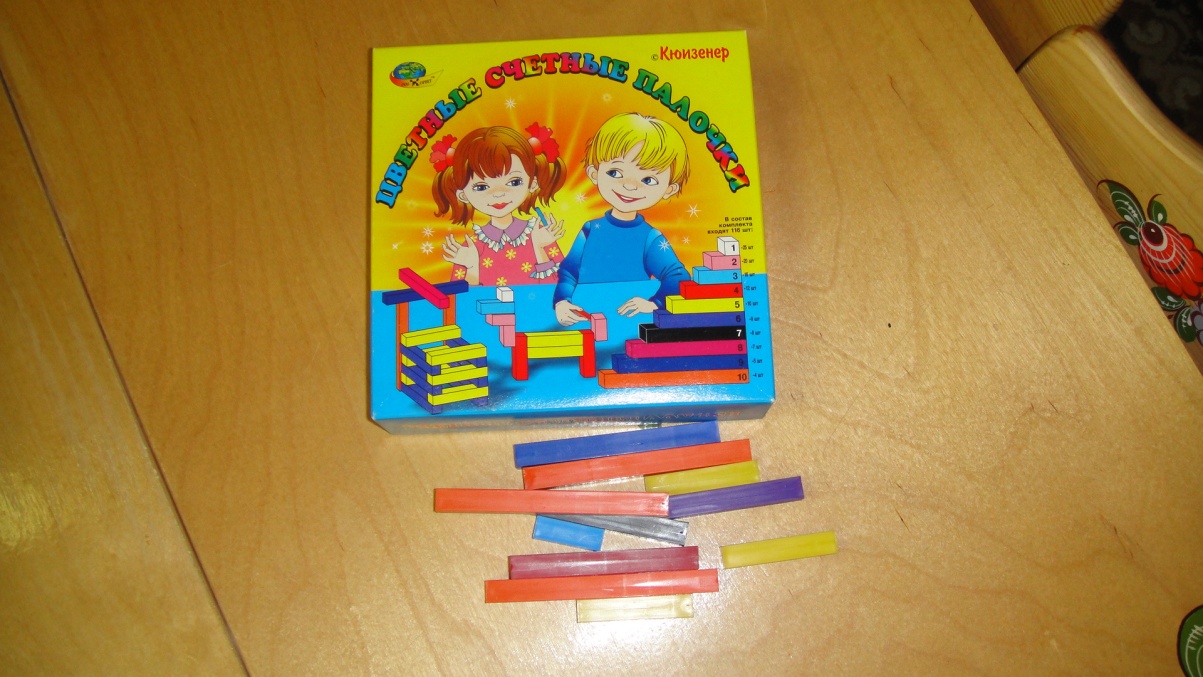 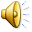 Игры с прищепками
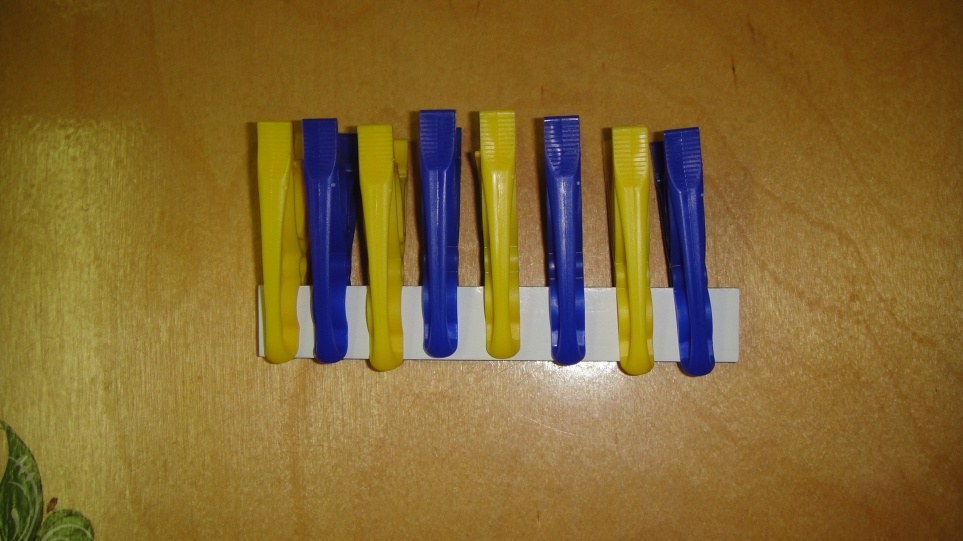 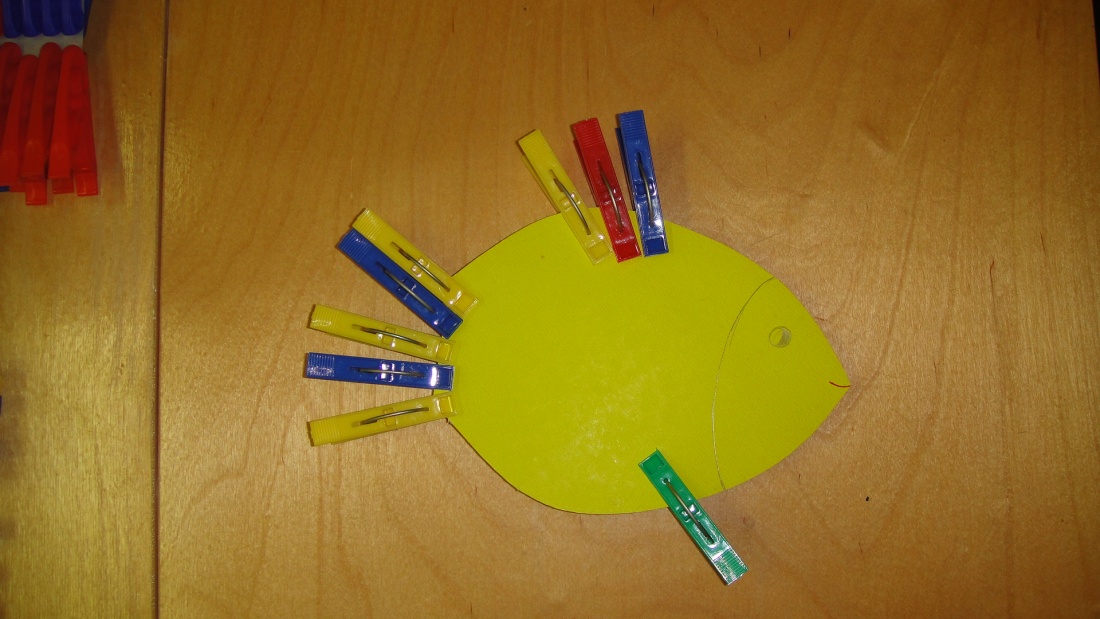 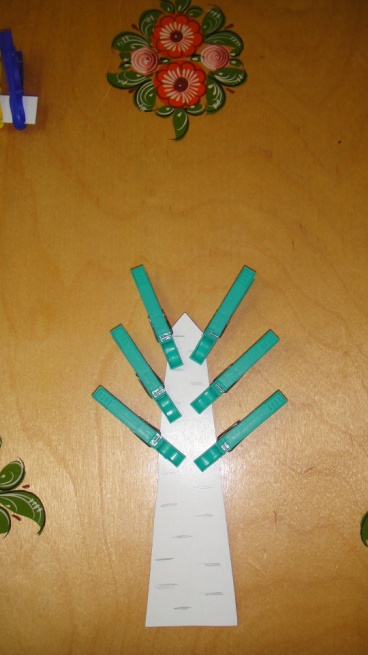 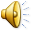 Квадраты «Сложи узор»;«Чудесный мешочек»
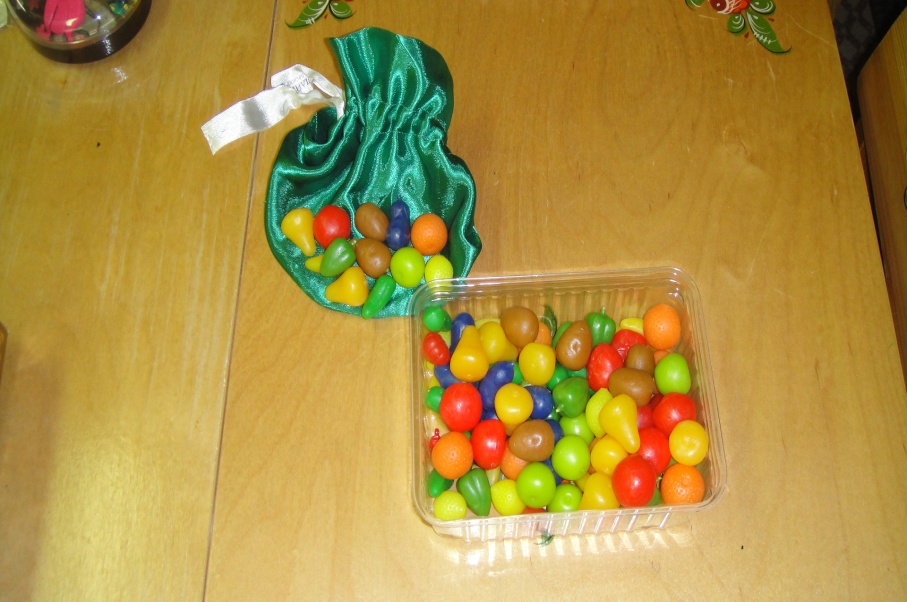 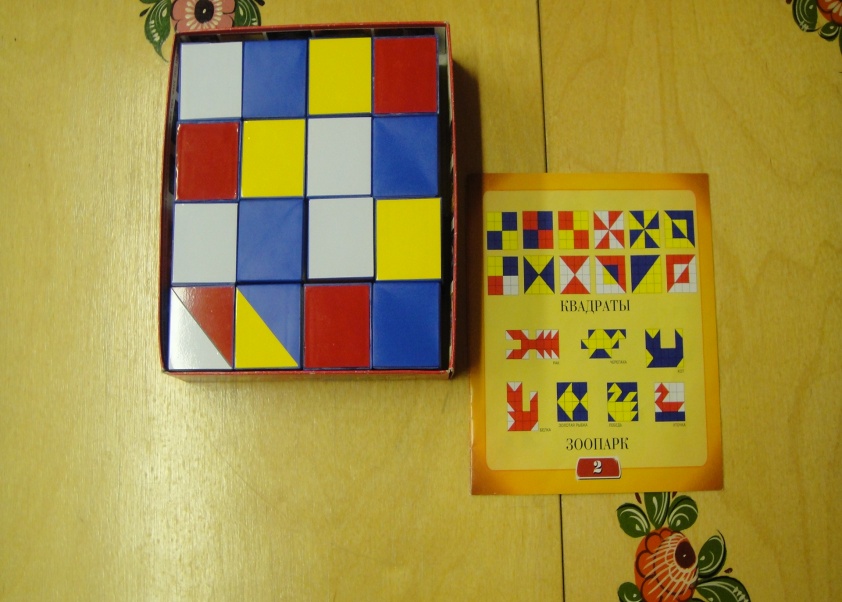 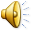 Логические блоки Дьенеша
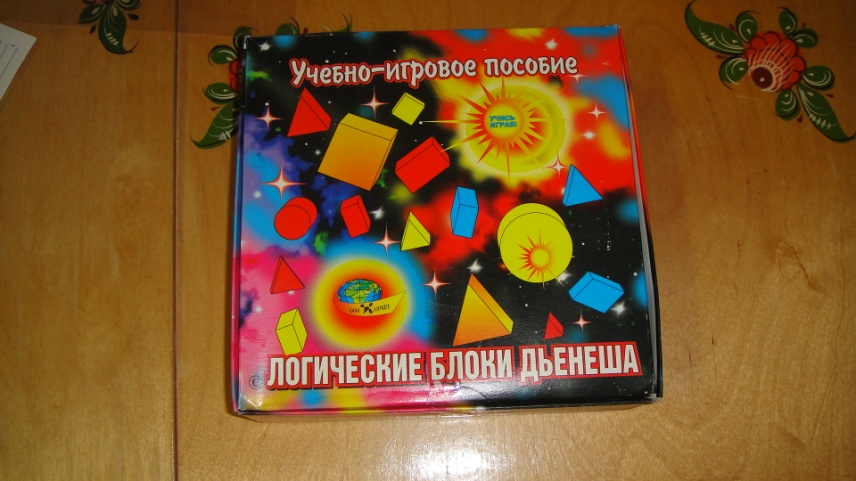 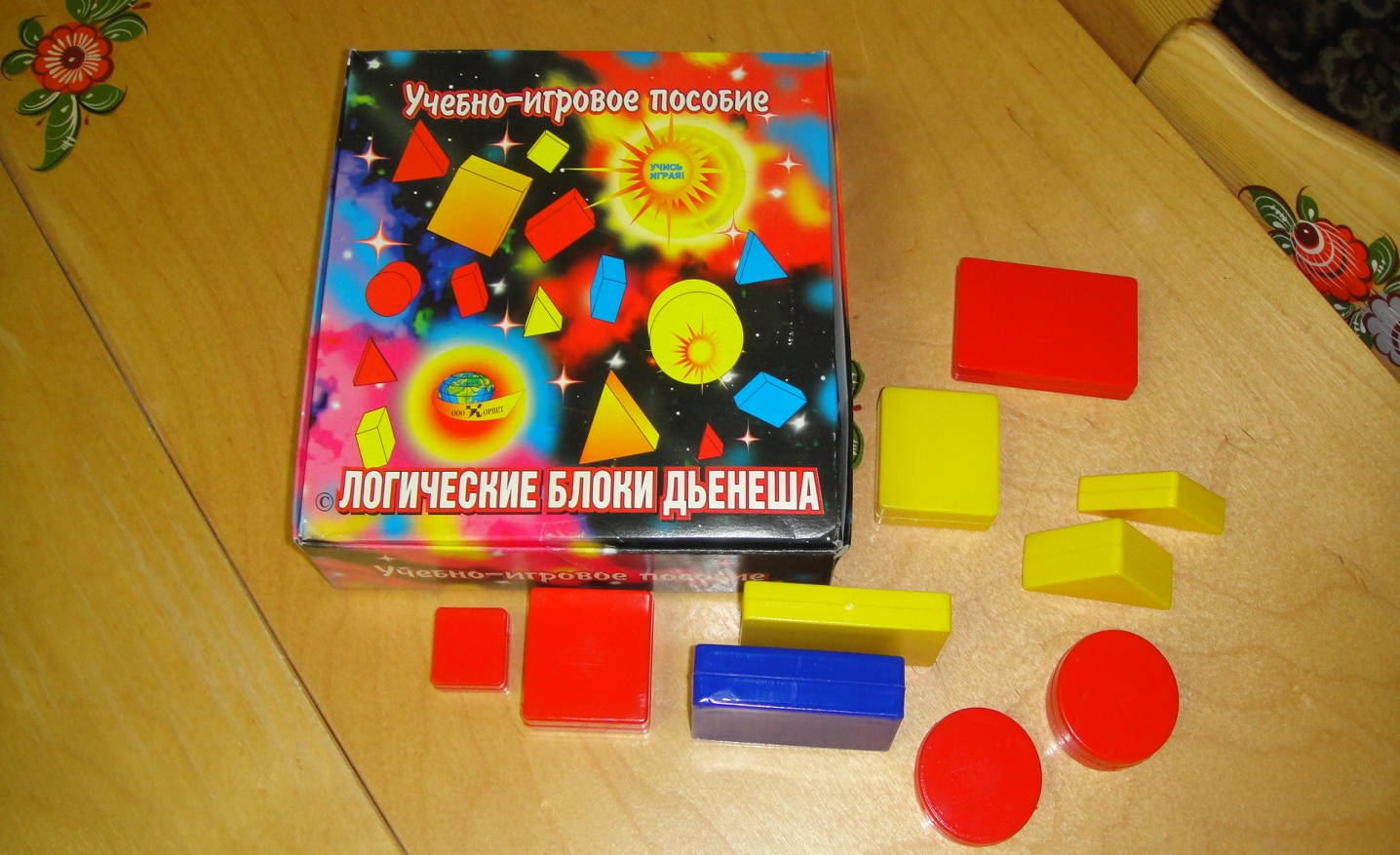 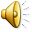 В результате сенсорного воспитания ребенок овладевает способами чувственного познания мира, наглядно-образным мышлением; происходит дальнейшее совершенствование всех видов детской деятельности, формируется относительная самостоятельность в познавательной и практической деятельности.
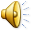